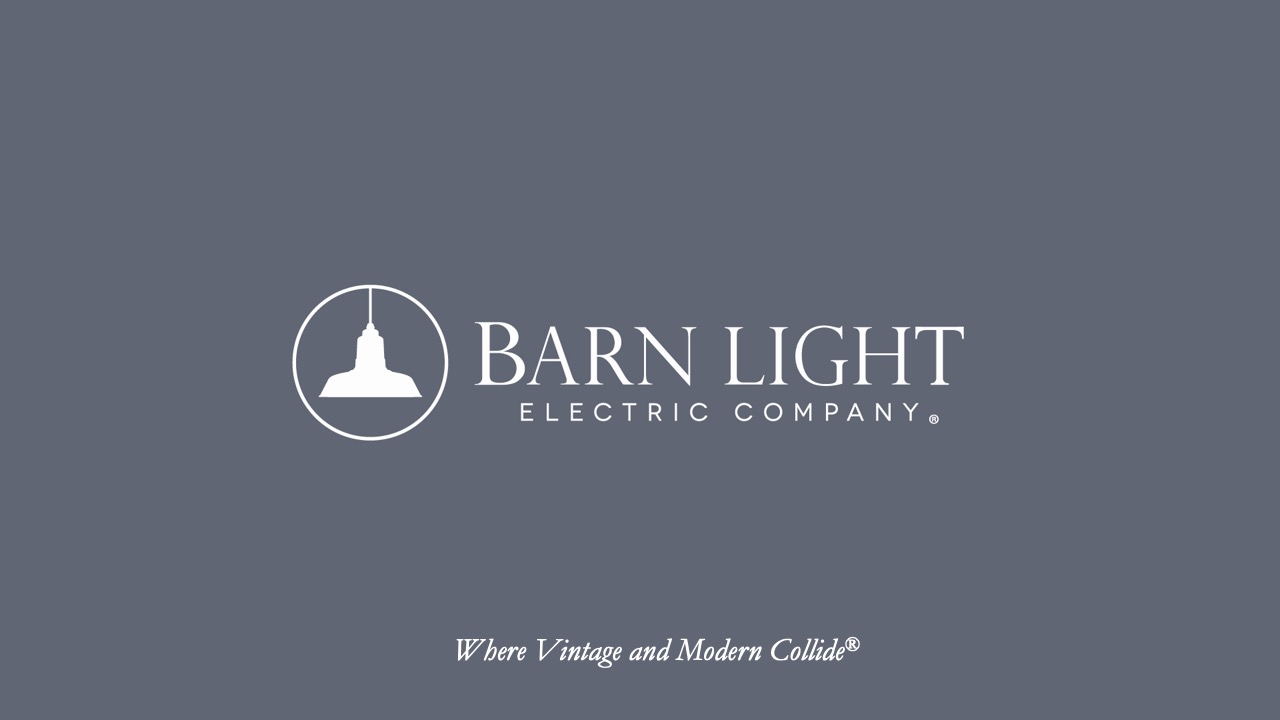 Where Vintage and Modern Collide®
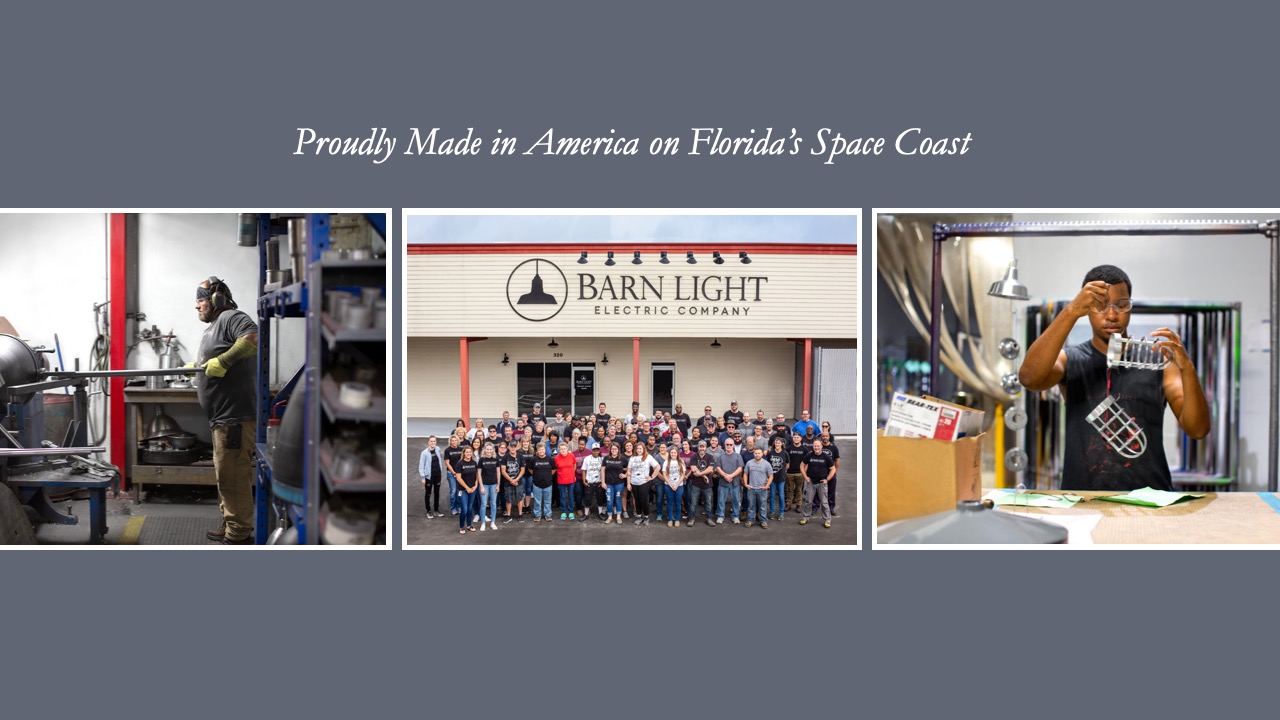 Proudly Made in America on Florida’s Space Coast
[Speaker Notes: Barn Light Electric products are proudly made in the USA and handcrafted to your specification! We are located on Florida’s Space Coast, in a town called Titusville. Barn Light is proud, to be a strong supporter of the community where our owners, Bryan and Donna Scott, call home.]
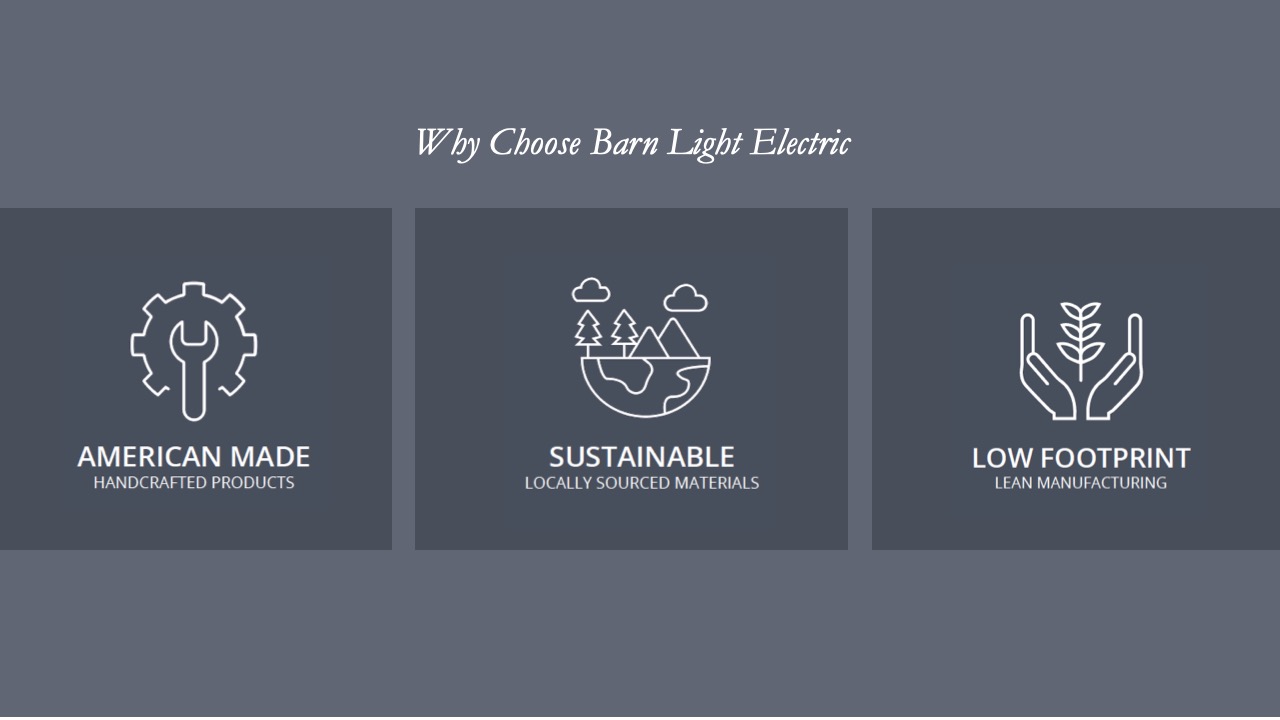 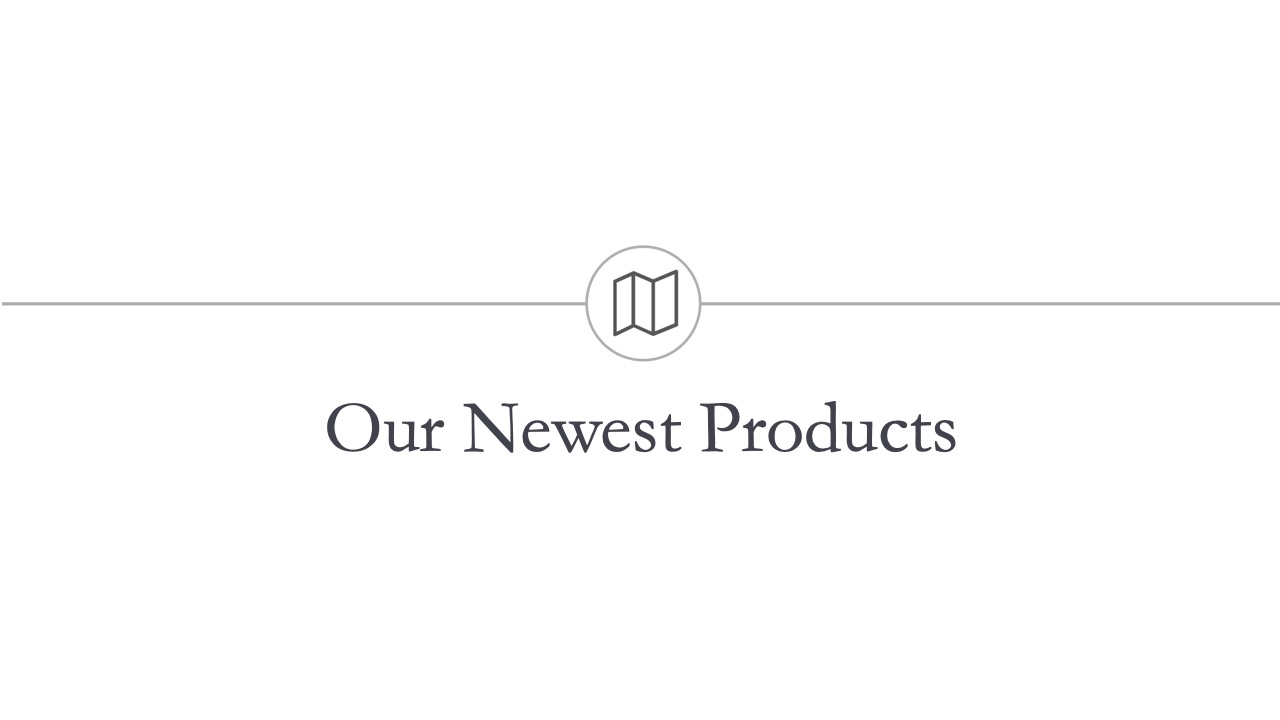 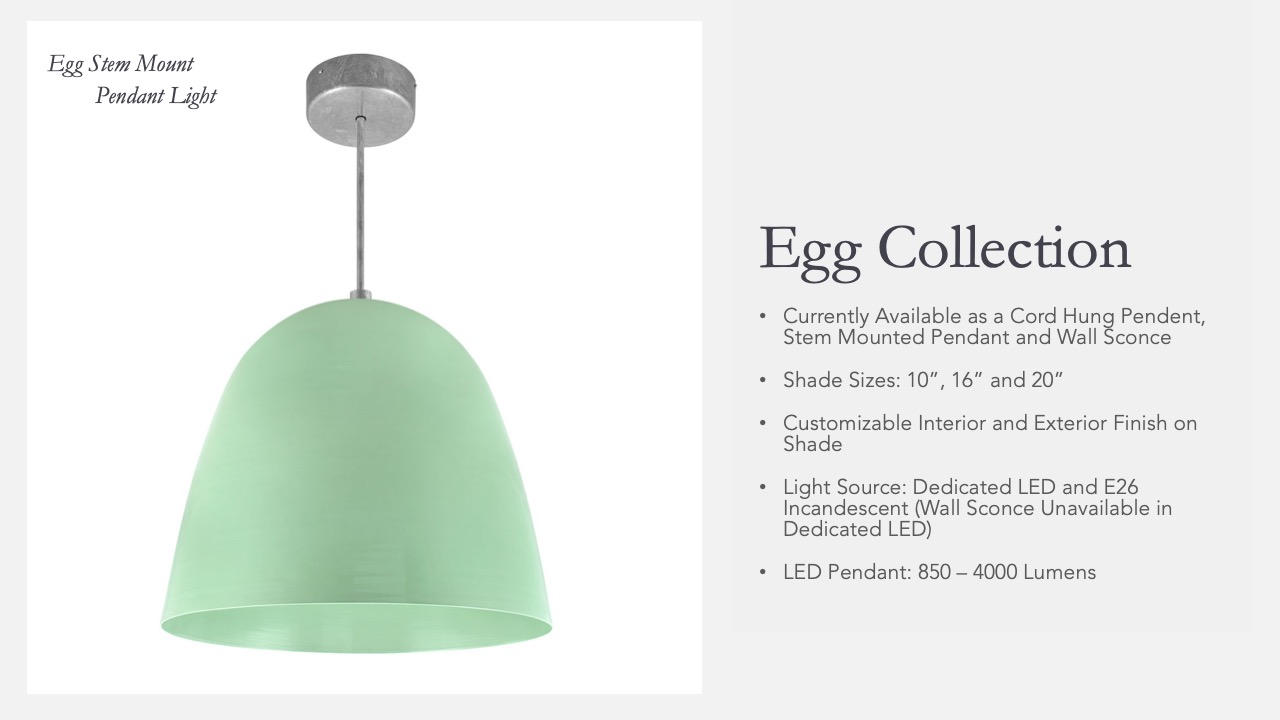 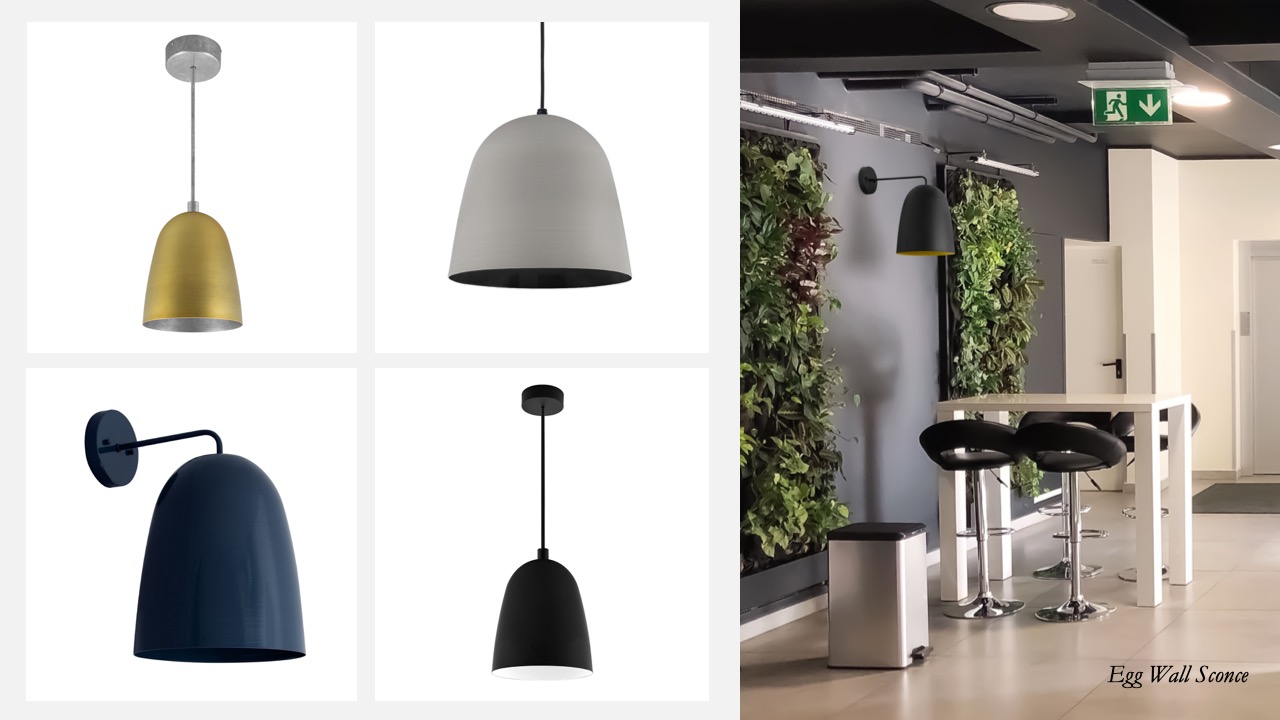 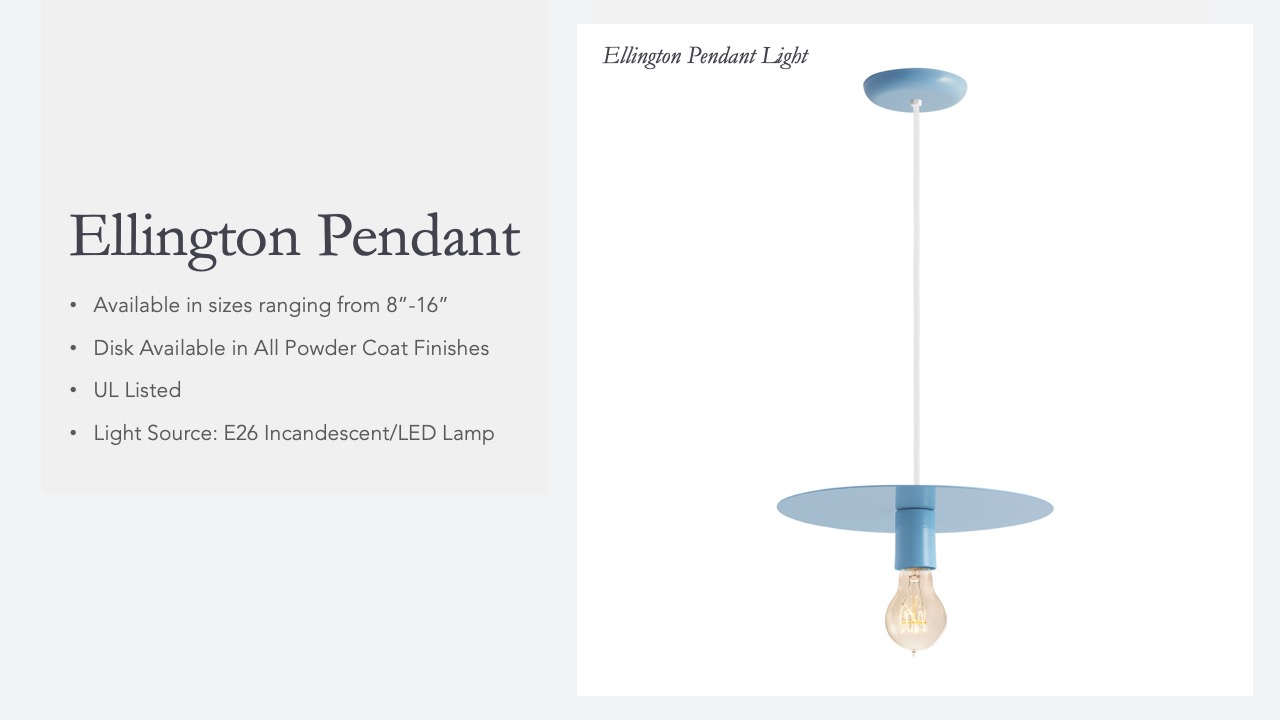 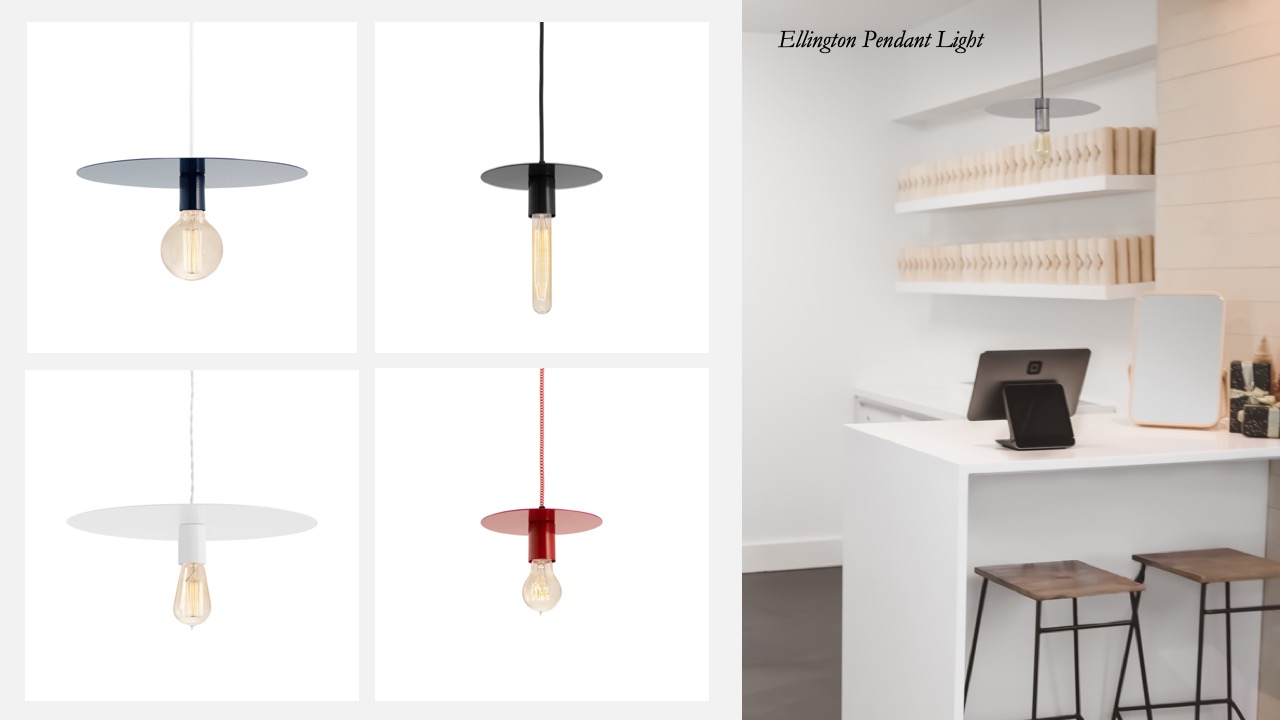 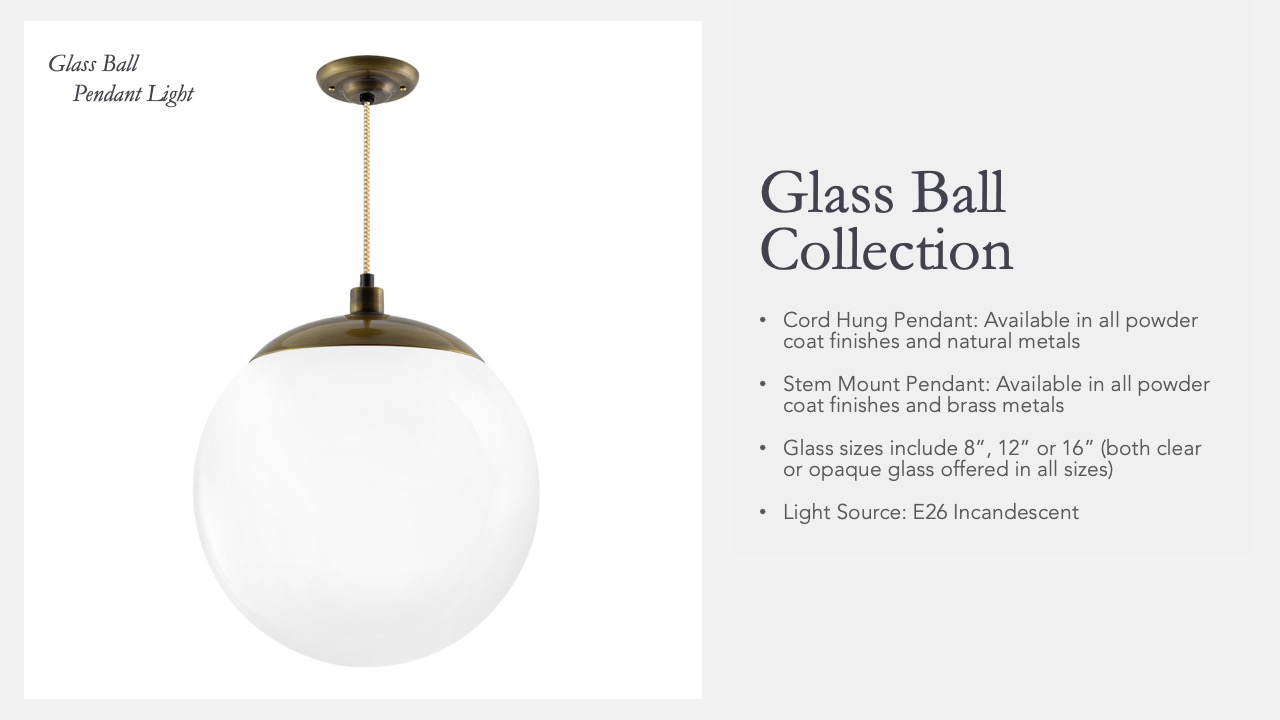 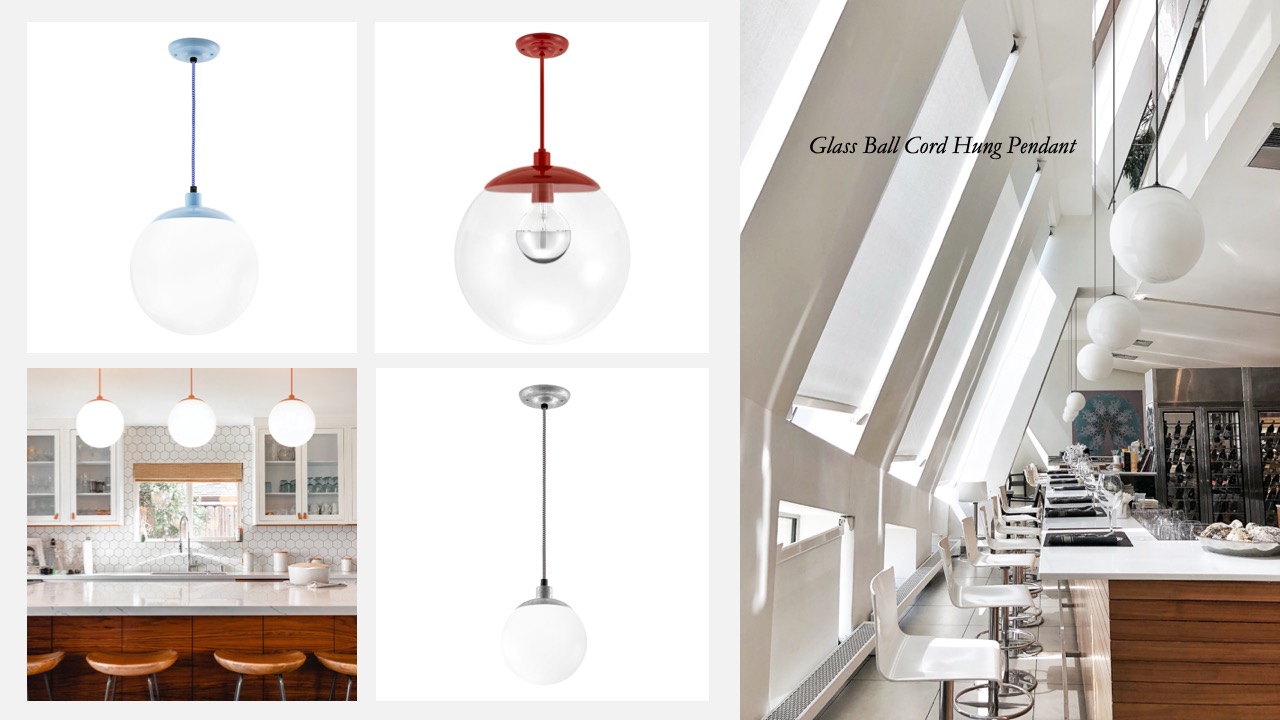 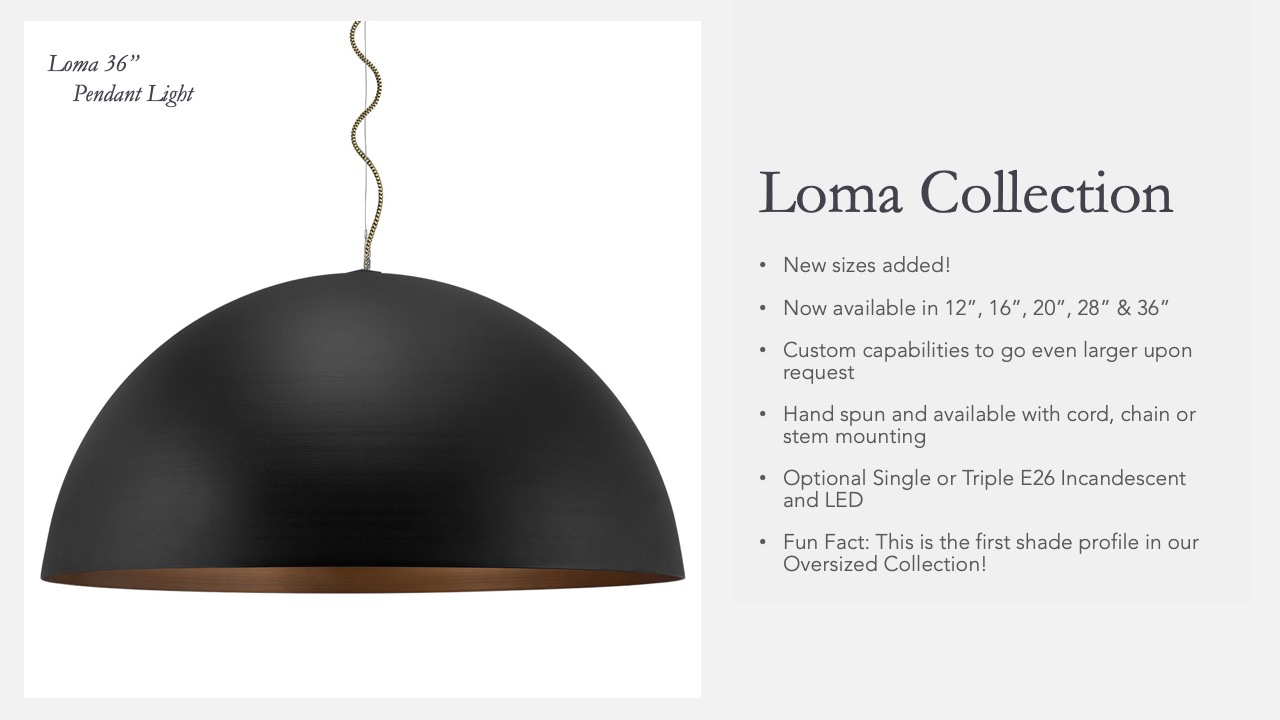 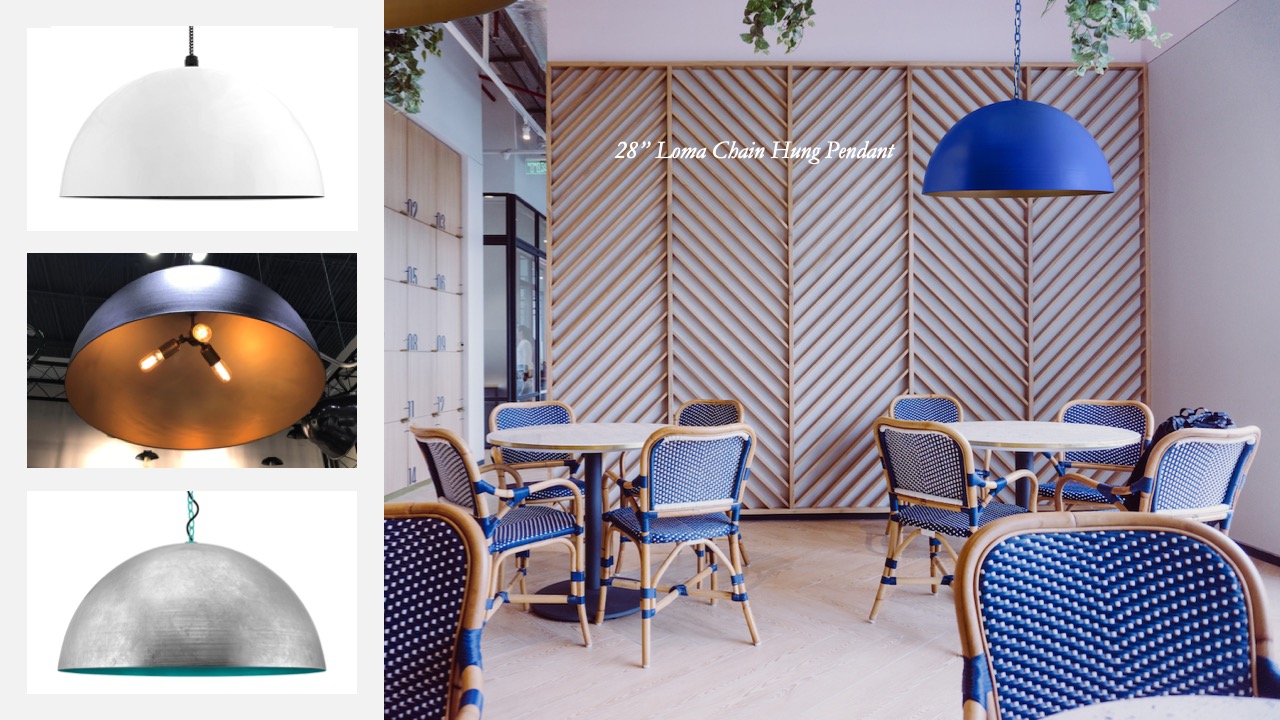 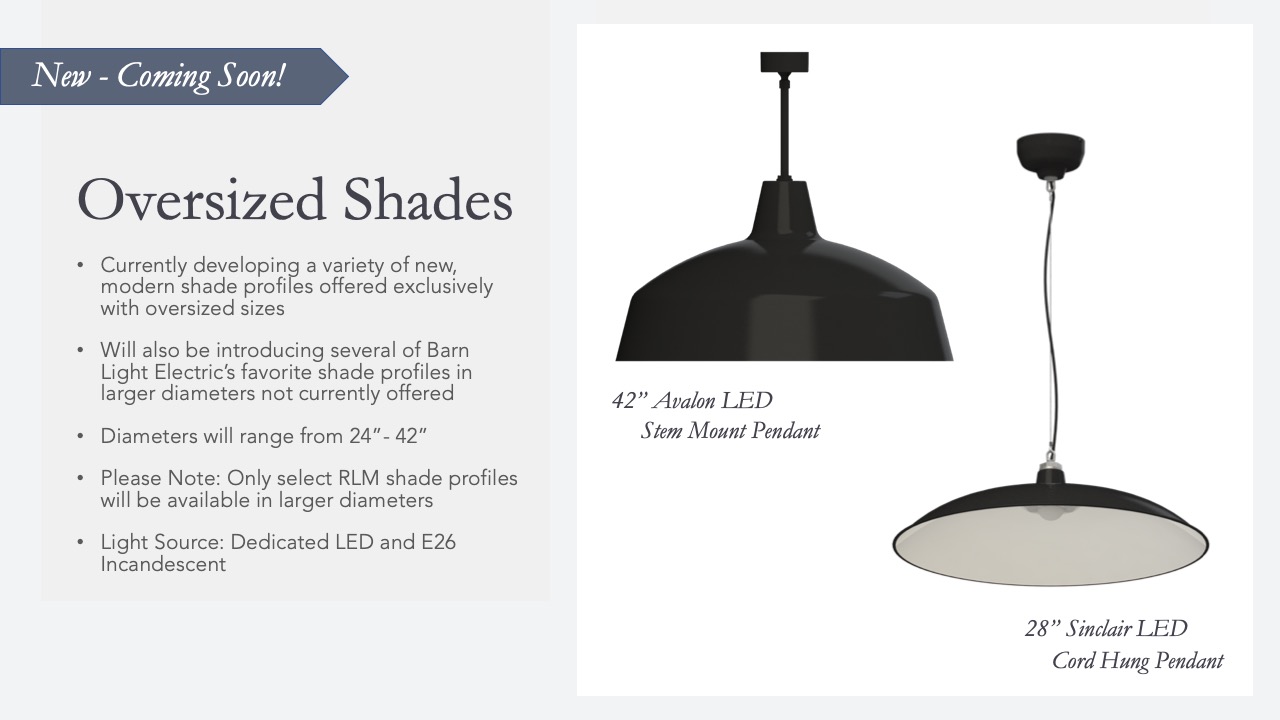 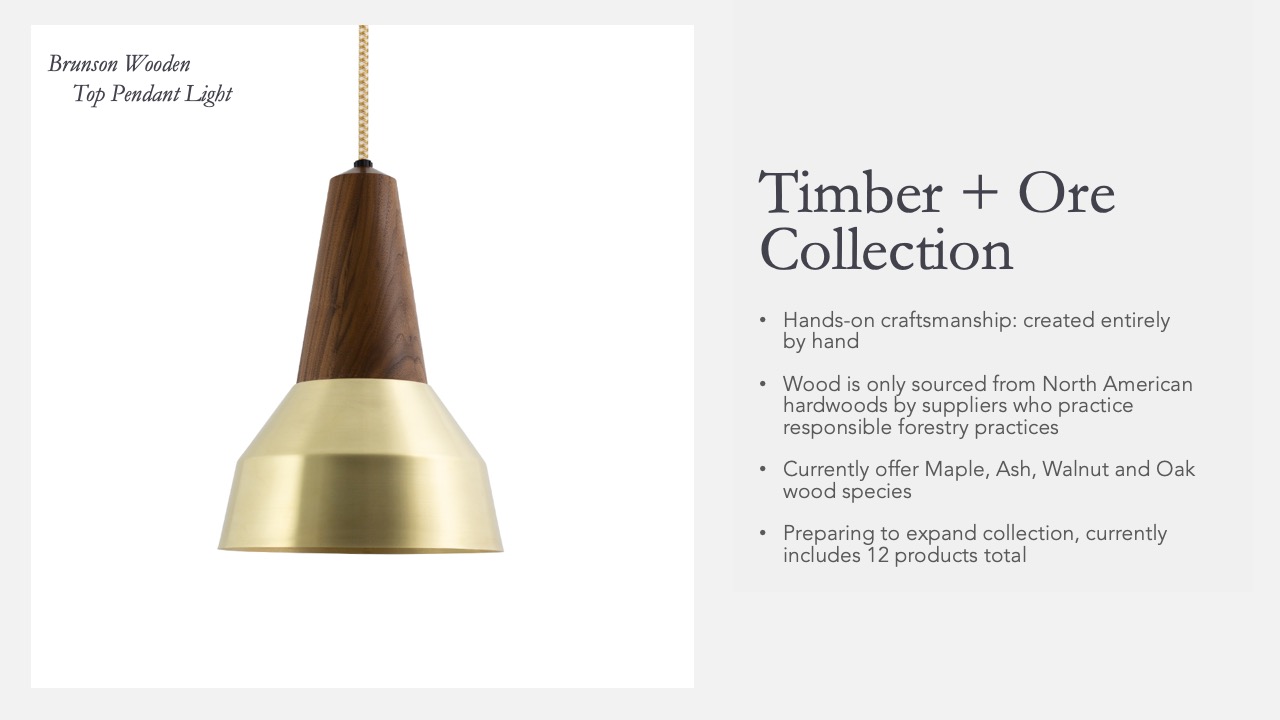 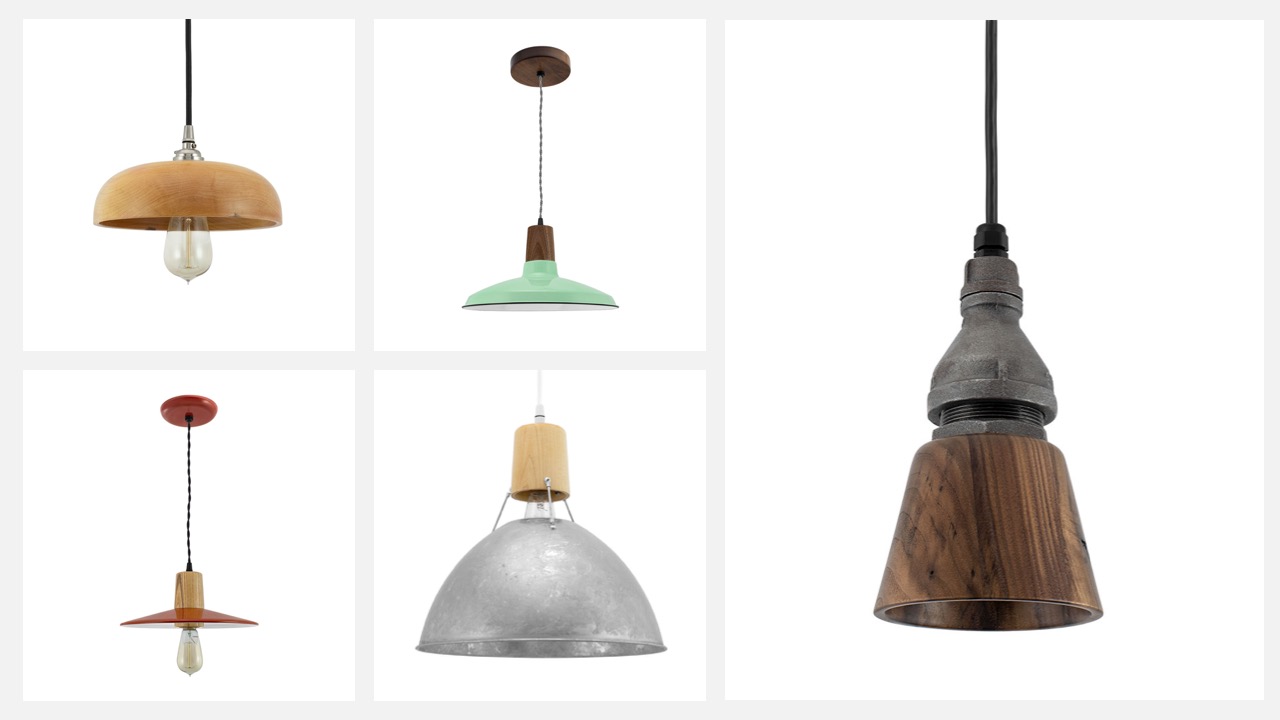 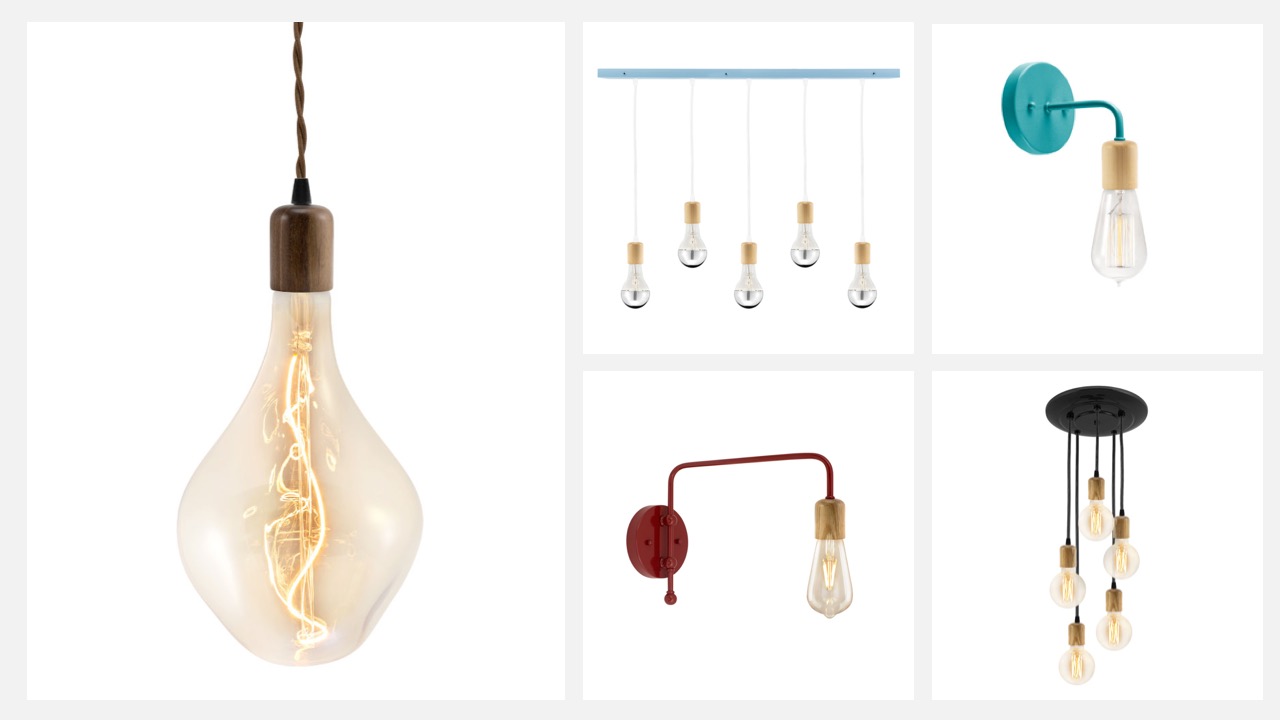 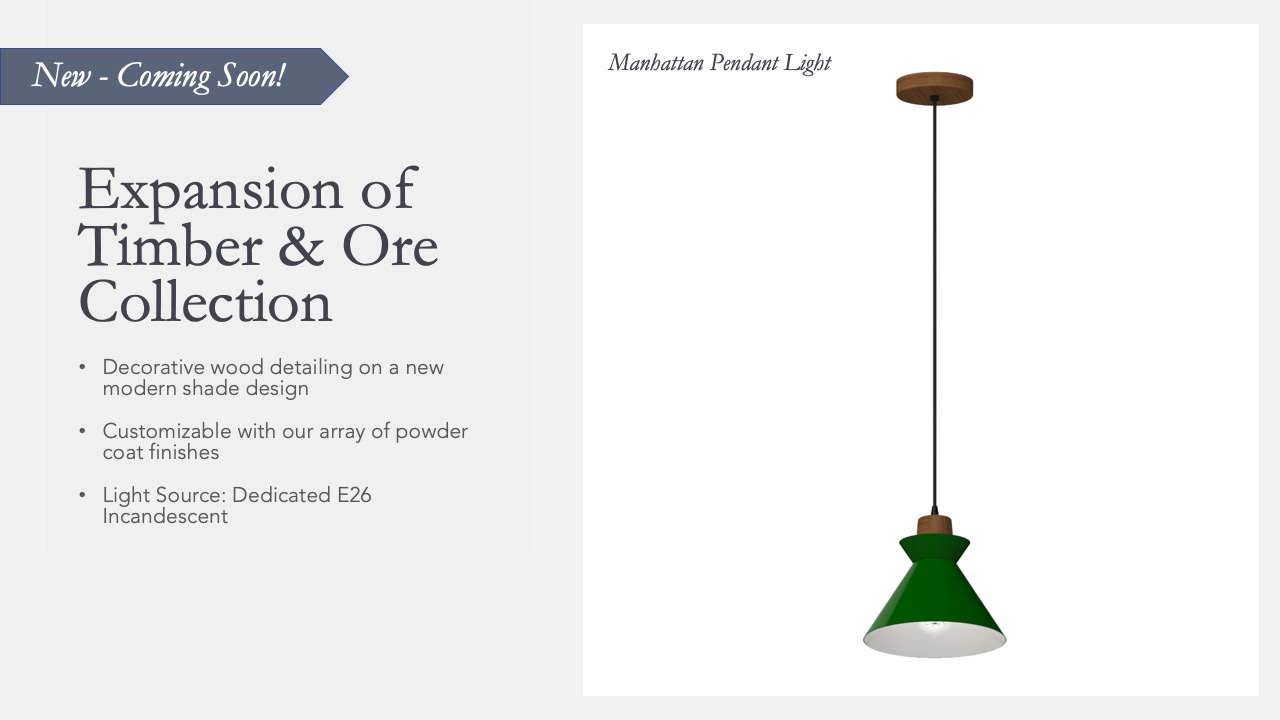 [Speaker Notes: Will this be LED]
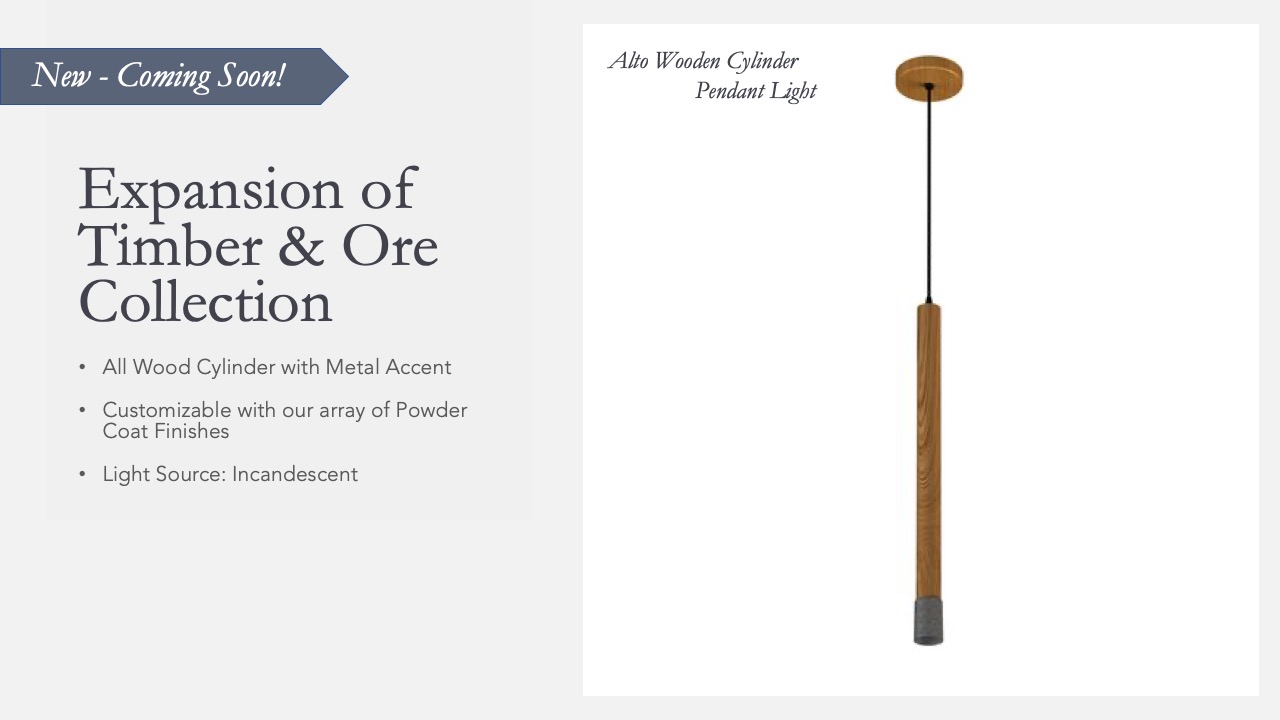 [Speaker Notes: Will this be LED]
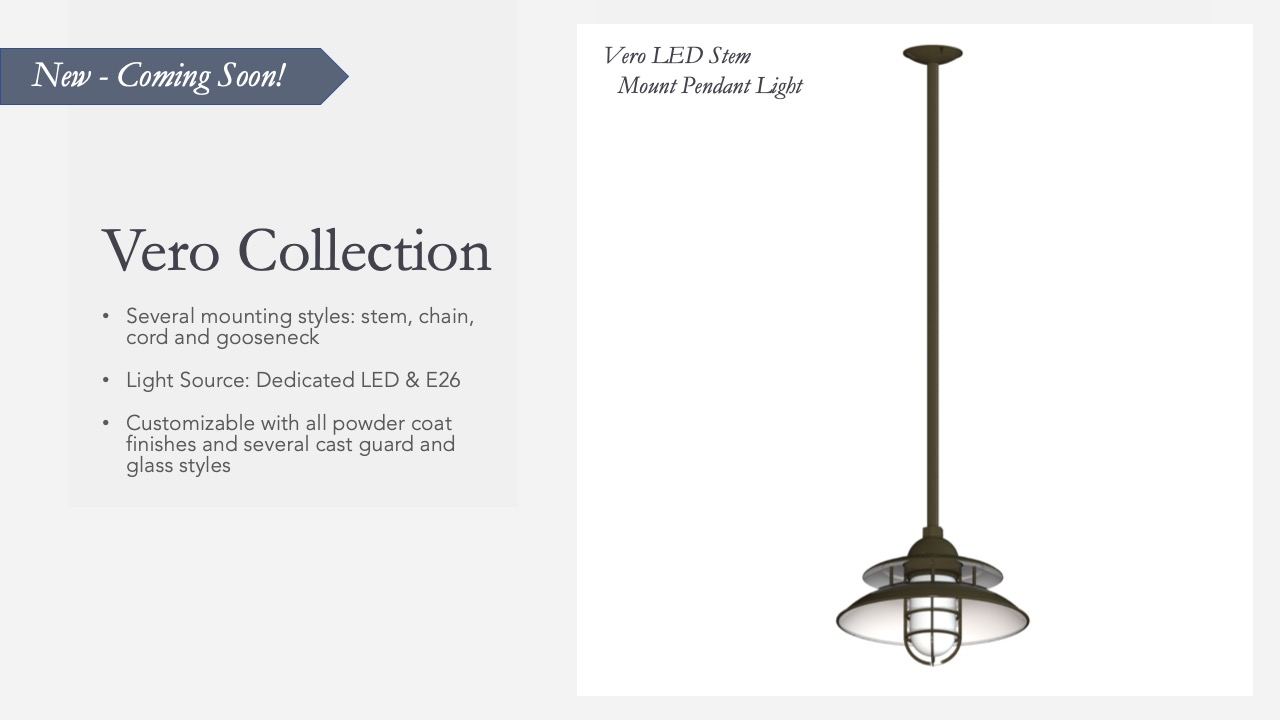 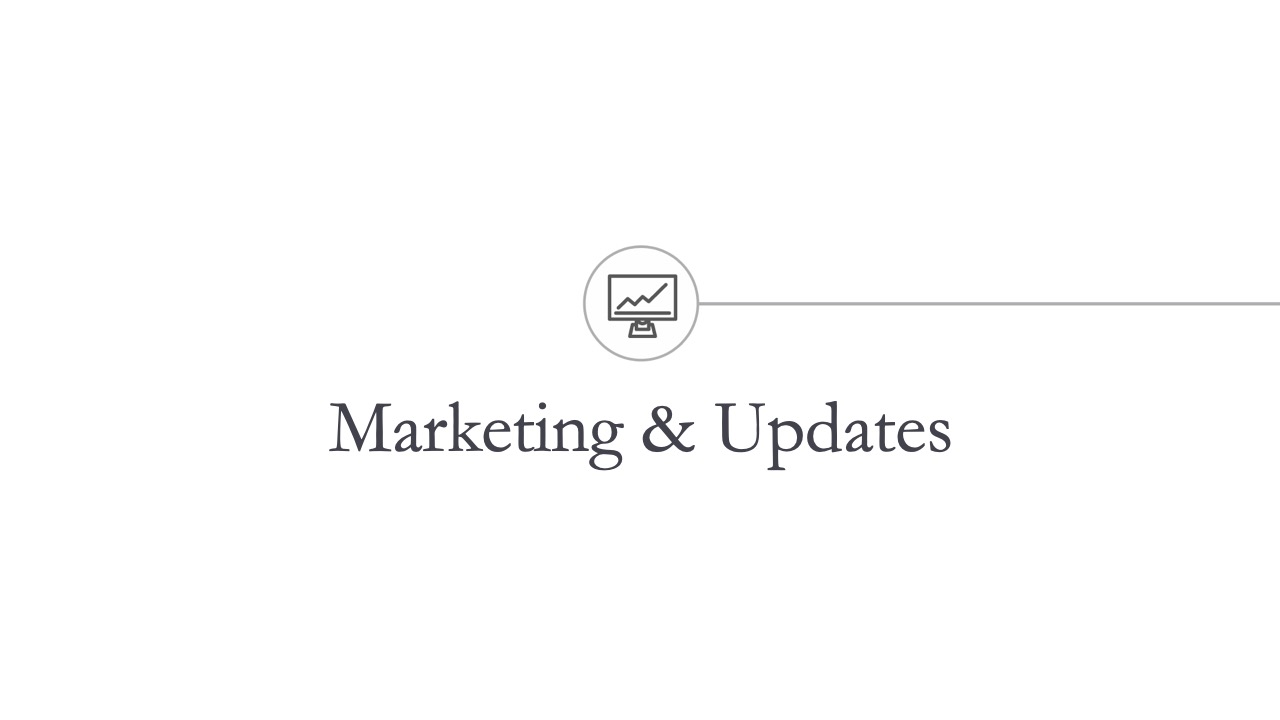 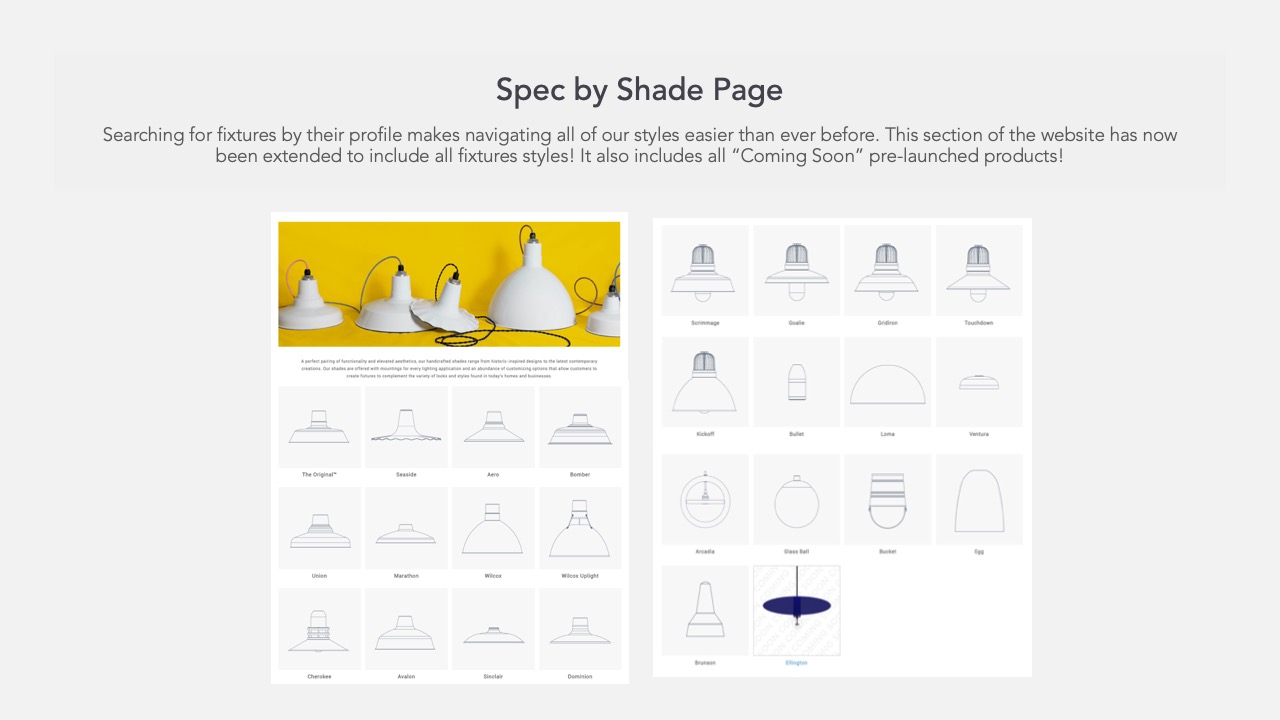 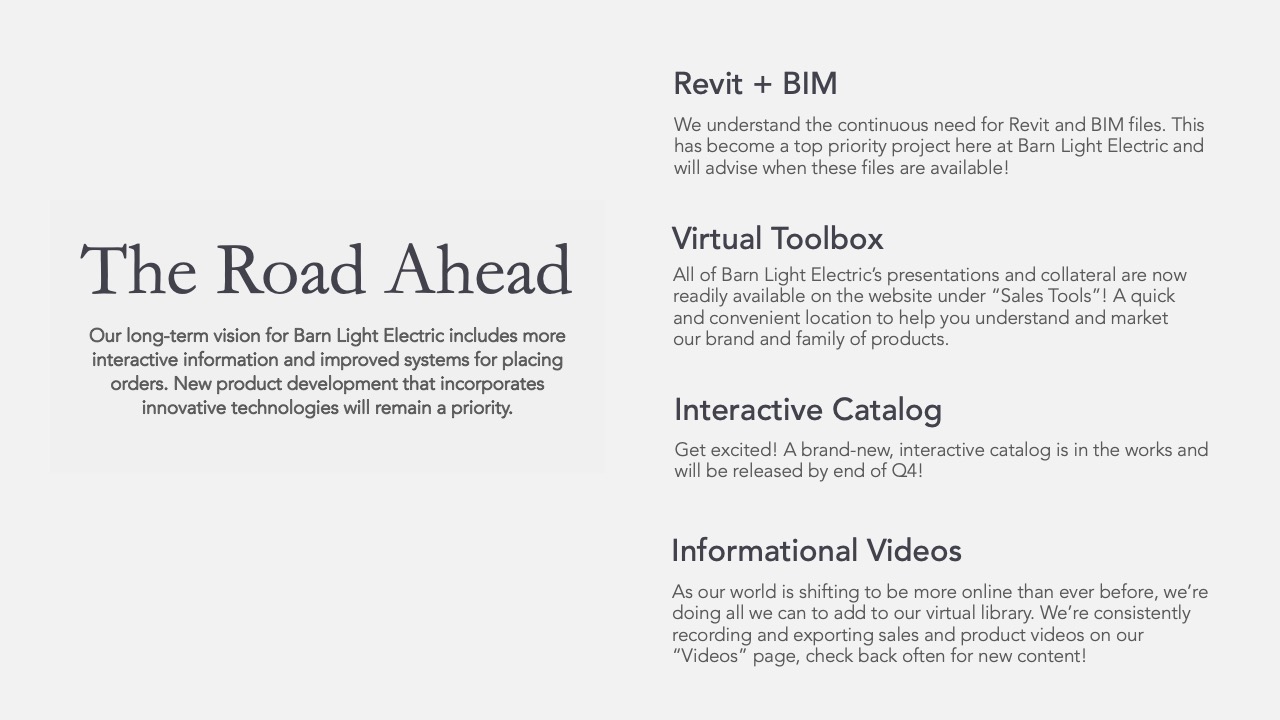 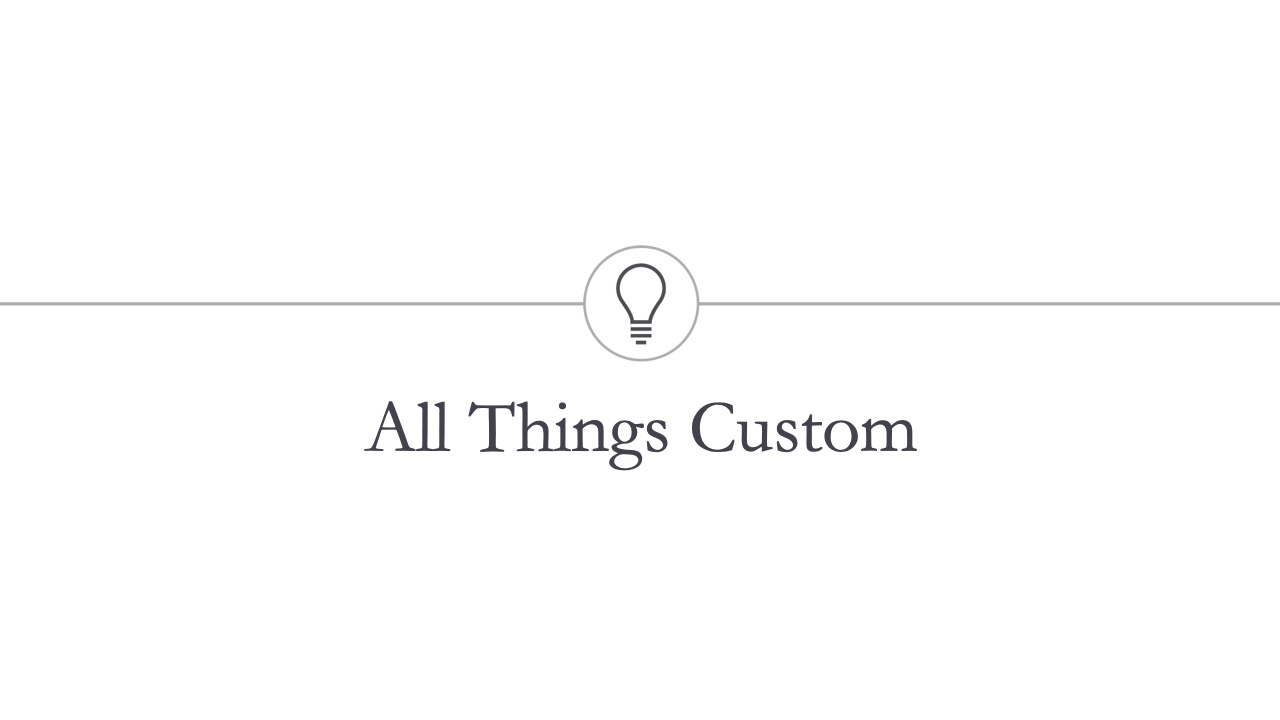 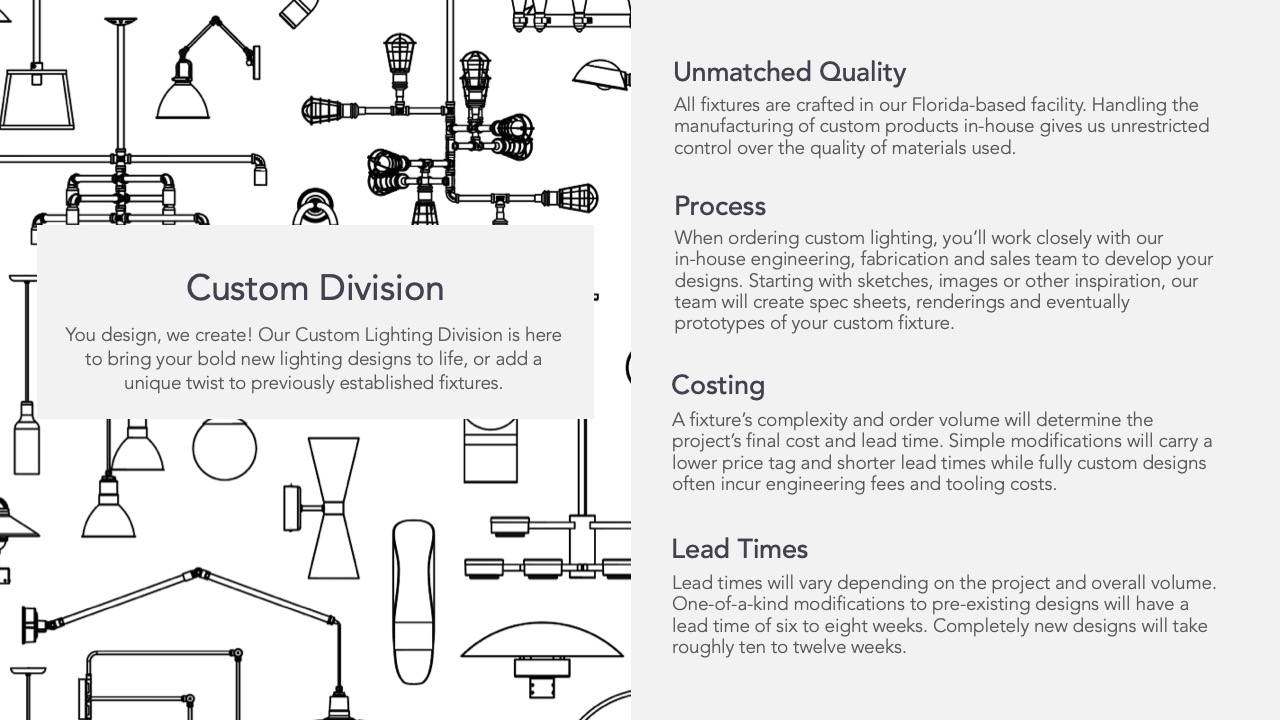 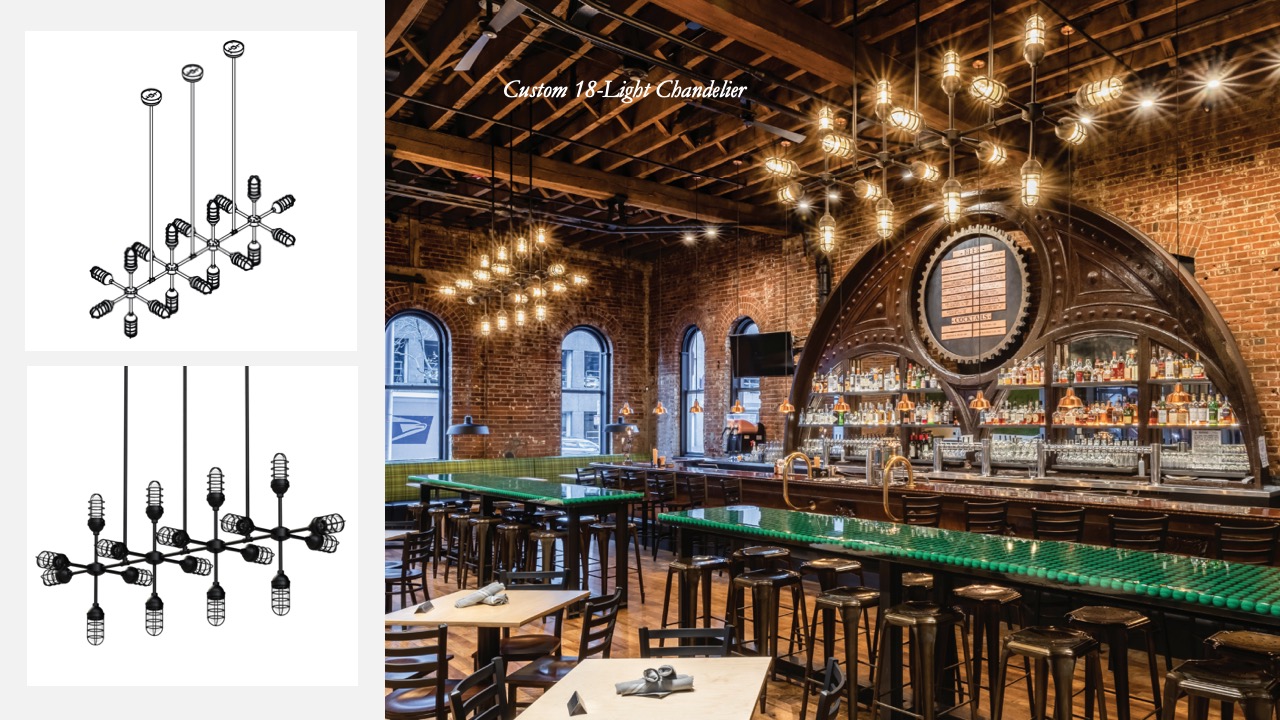 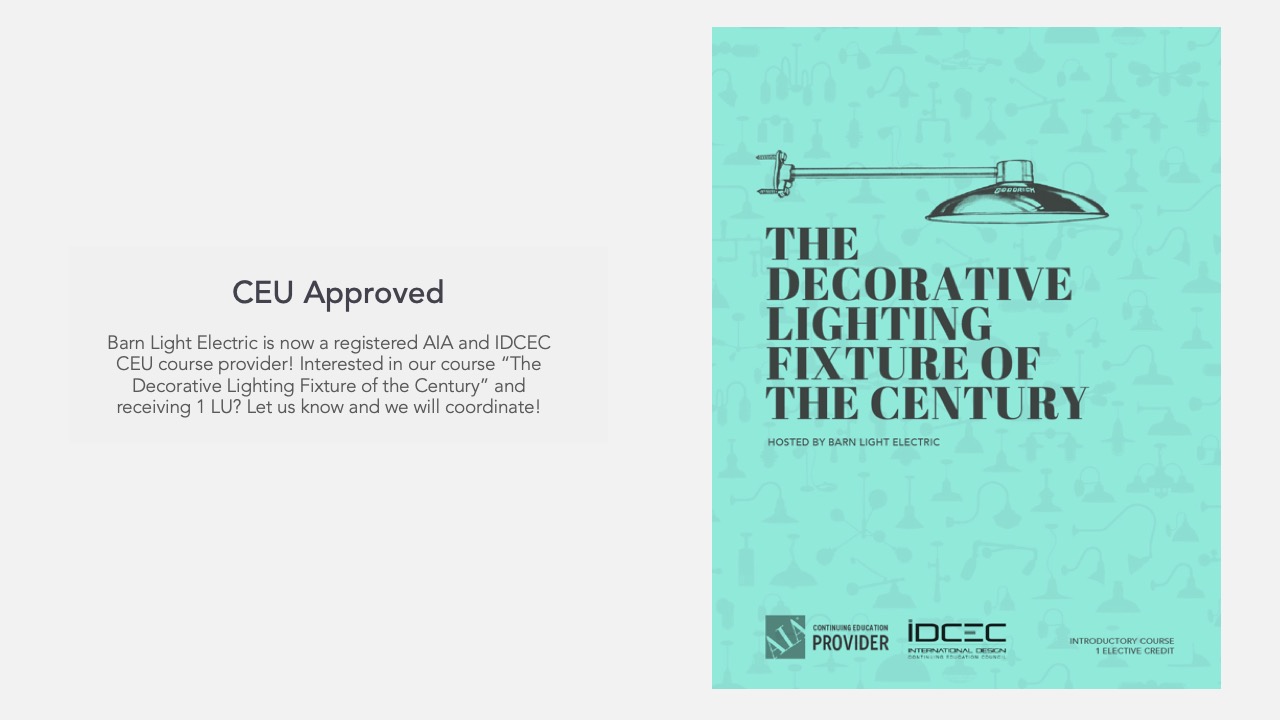 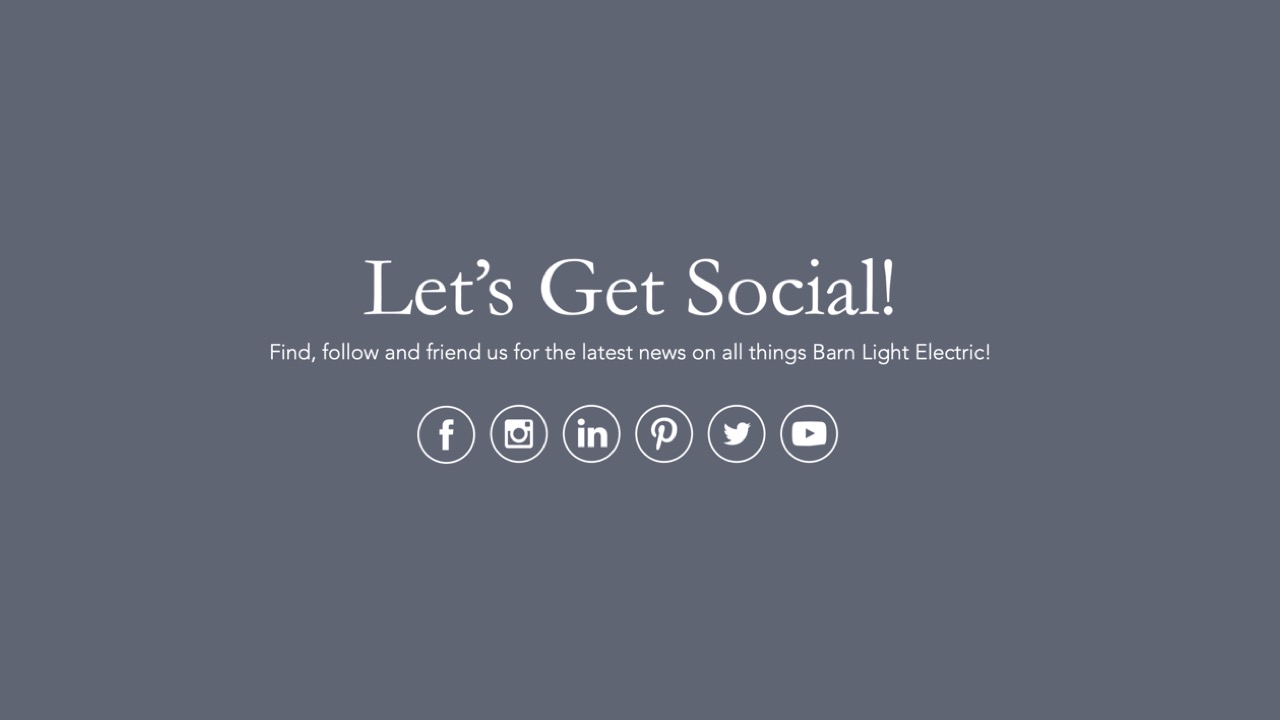